Key features of the European Union’s patent reform  European patent with unitary effect Unified Patent Court							10.09.2015
Eskil Waage
European Patent Office, Munich
International Legal Affairs
Three possible routes to obtain a patent in Estonia
2
The EPO’s Member States
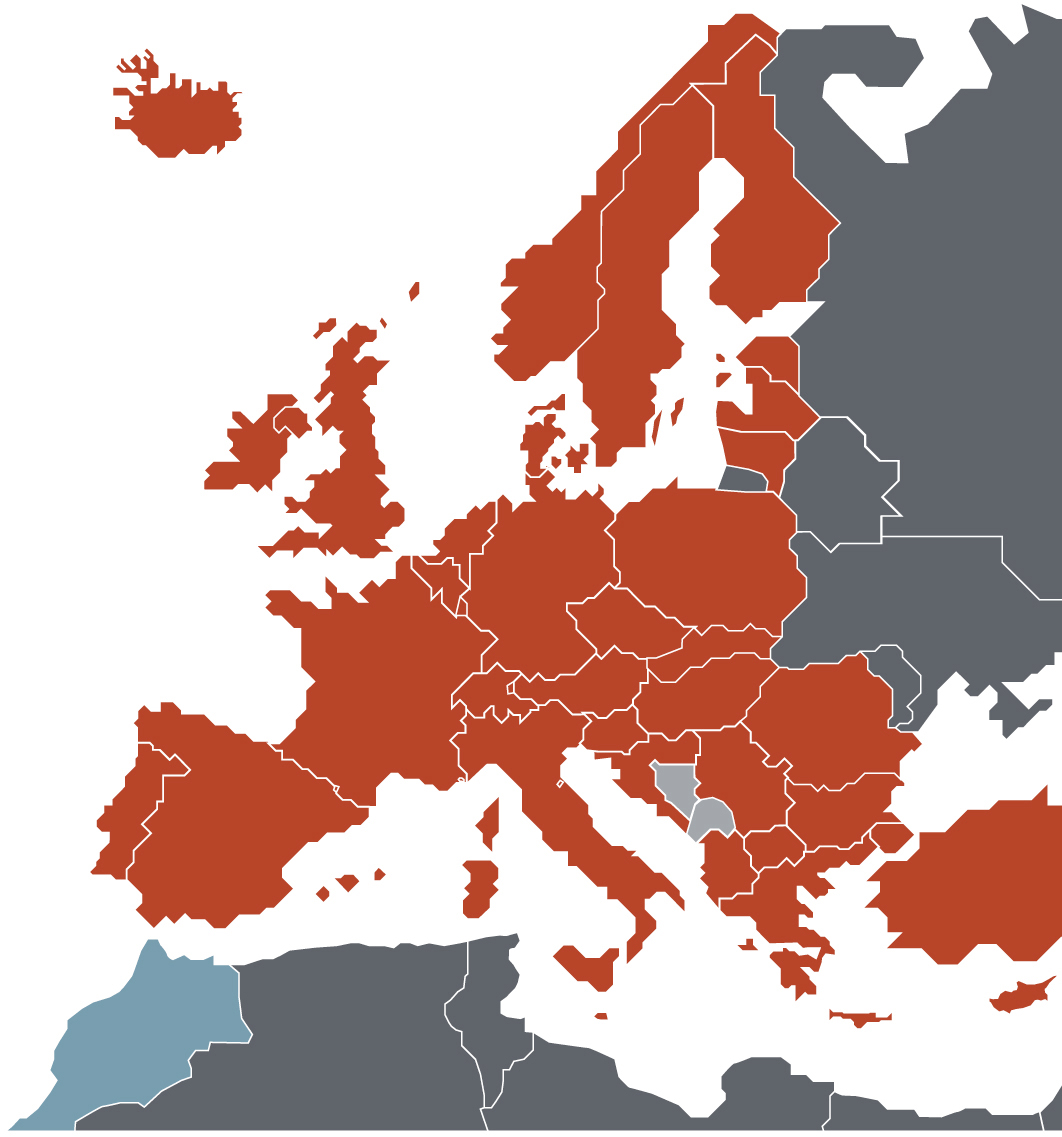 38 European member states 
Belgium • Germany • France • Luxembourg 
Netherlands • Switzerland • United Kingdom  Sweden • Italy • Austria • Liechtenstein  Greece • Spain • Denmark • Monaco
Portugal • Ireland • Finland • Cyprus 
Turkey • Bulgaria • Czech Republic 
Estonia • Slovakia • Slovenia • Hungary 
Romania • Poland • Iceland • Lithuania 
Latvia • Malta • Croatia • Norway  
Former Yugoslav Rep. of Macedonia  
San Marino • Albania • Serbia 

2 European extension states Bosnia-Herzegovina • Montenegro

1 Validation state 
Morocco
3
Total European patent filings1)
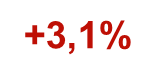 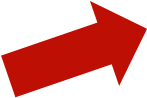 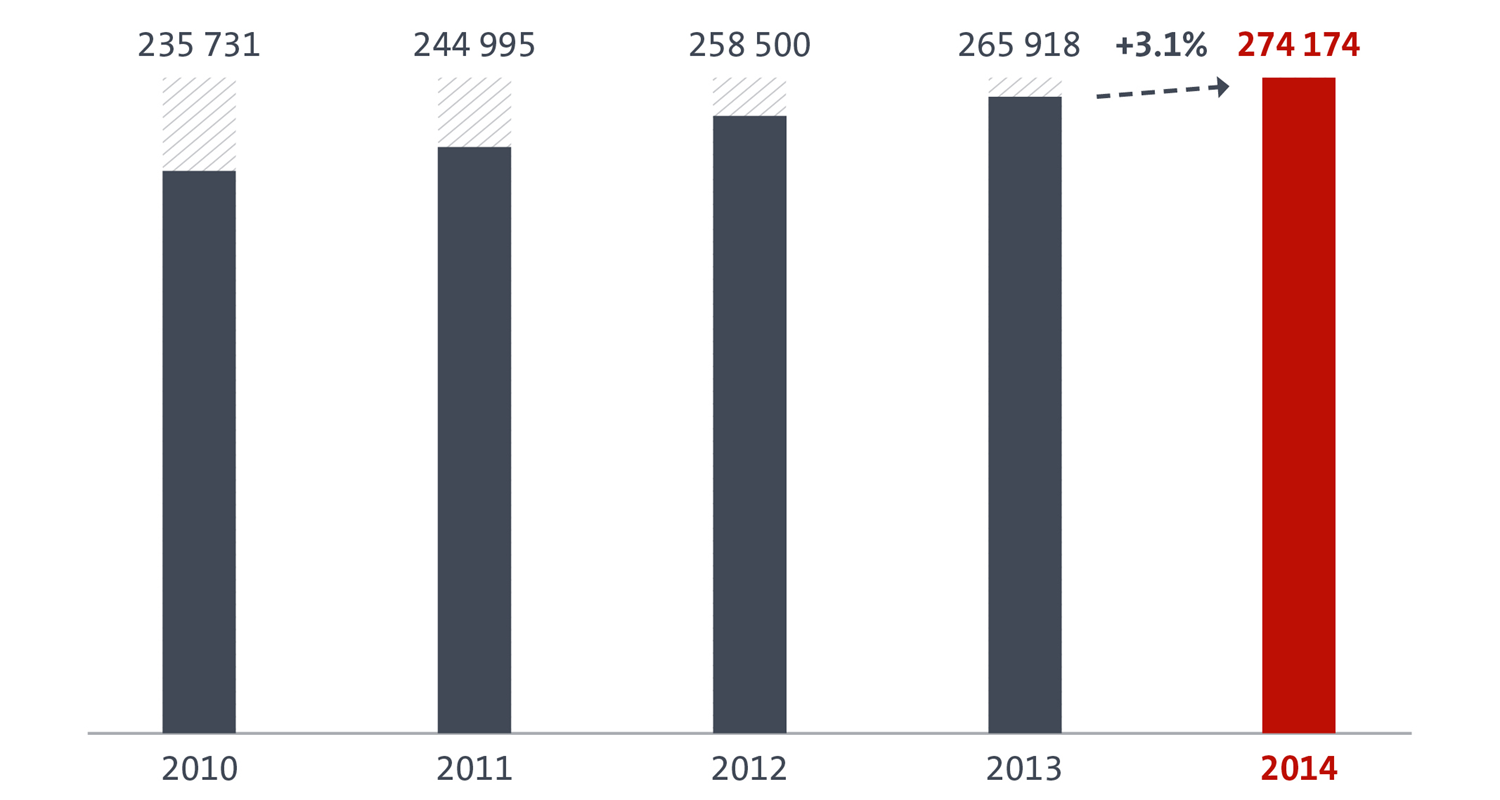 1) Direct European filings under the EPC and international filings under the PCT.
4
Basic steps in the European grant procedure
Filing
Filing
Search
Search
Examination
Grant
Opposition
Appeal
Publication 
of the 
application
and search report
Publication 
of the patent 
specification
5
Outcome
If the requirements of the EPC are met, the patent is granted.

If not, the application is refused (with the possibility of appeal).

All granted European patents are published.
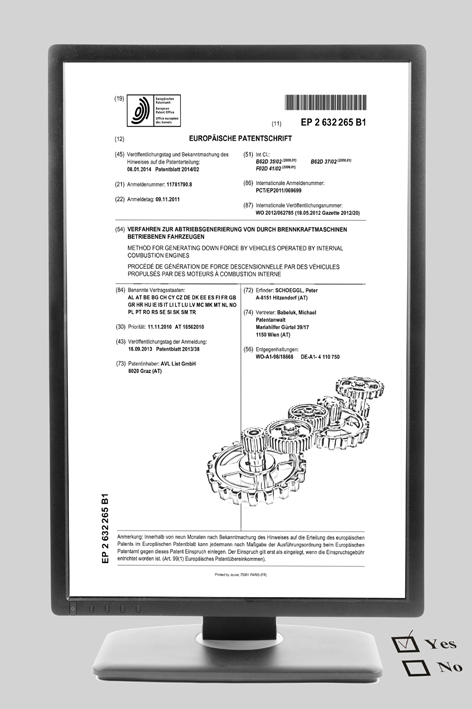 For information on the legal status of applications go to www.epo.org/register
6
Granted patents (2014)1)
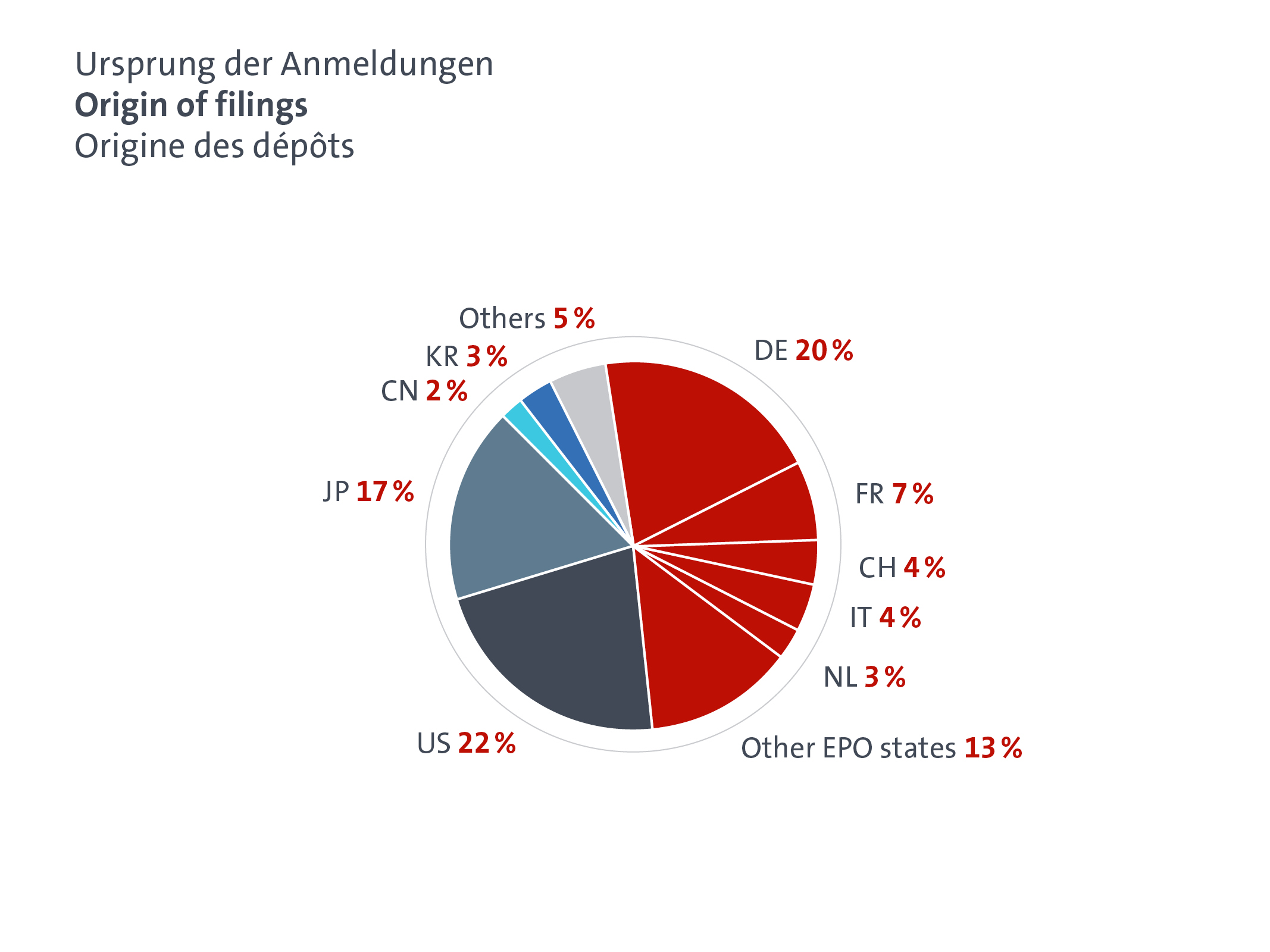 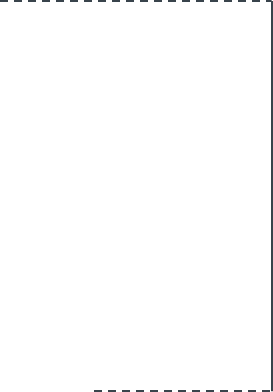 EPO Member states
51%
DE: Germany  I  FR: France  I  CH: Switzerland  I  NL: Netherlands  I  GB: United Kongdom
US: United States  I  JP: Japan  I  CN: P.R. China  I  KR: South Korea I EPO: European Patent Organisation
1) Analysis based on granted patents in 2014. Patents have been allocated to the country of residence of the first-named patentee.
7
Why a reform of the patent system in Europe?
Today's European patent system
Shortcomings of the current European patent system
After grant, the European patent is a patent “with national effect” subject to national legal regimes as regards  
translation requirements and national renewal fees
infringement, rights conferred by the patent and limitations
licensing, transfers, registers, levy of execution, pledges etc
“unless otherwise provided in the EPC”: Art. 69 & Protocol, Art. 138
 High costs and complexity for users 
 Parallel litigation with risk of diverging national decisions
Reform of the patent system in Europe
Today's European patent system
A project of 25 Member States of the European Union
A legislative “package” composed of 
a Regulation (EU) creating a new “European IP right” 
 the European patent with unitary effect
a Regulation (EU) laying down the language arrangements for the new European patent with unitary effect 
a treaty establishing a supranational court to deal with patent litigation 
 the Unified Patent Court
What is a “European patent with unitary effect”?
A. Unitary patent
It’s a new European IP right
 based on a European patent granted by the EPO under the EPC's rules and procedures
 to which unitary effect is given for the territory of 25 Member States participating in enhanced cooperation 

Requirements
a European patent must be granted for all 25 Member States with same set of claims
formalities
written request by the patent proprietor
within 1 month after publication of mention of grant 
1 translation to be filed (during transitional period)
Participating EU Member States
Unitary patent States
Austria • Belgium • Bulgaria • Cyprus • Czech Republic • Denmark • Estonia • Finland • France • Germany • Greece • Hungary • Ireland • Italy • Latvia • Lithuania • Luxembourg • Malta • Netherlands •  Poland • Portugal • Romania • Slovakia  • Slovenia • Sweden • United Kingdom 

Other EPO member states
Spain • Iceland • Switzerland • 
Norway • Turkey • Monaco • 
San Marino • Liechtenstein • 
Croatia • Serbia • Albania • FYROM
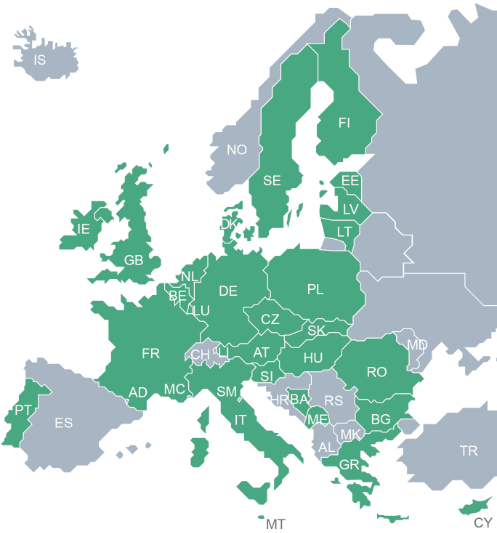 11
11
11
How to obtain a European patent with unitary effect ?
Filing
Filing
Search
Search
Examination
Grant
Opposition
Appeal
Same grant procedure as for a classical European patent
Request 
by the
patent 
proprietor
European patent with
unitary effect 
in the territories of 
the 25 Member States
The European patent is deemed not to have taken effect as a national patent 
in the 25 Member States
12
Key features
A. Unitary patent
No fee
No translation (after transitional period)


for information purposes only, no legal effect 
New central Register for unitary patent protection
One annual renewal fee payable directly to the EPO
Uniform protection 
rights conferred by the patent and limitations 
 see Agreement on a Unified Patent Court (UPCA)
Unitary legal regime
Regulations (EU) 1257 & 1260, EPC, UPCA, national law
Litigation  new Unified Patent Court
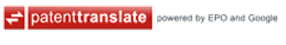 Language arrangements for EP applications
When a unitary patent is requested, translation costs will be reimbursed

for SMEs, universities, public research organisations from the EU

if the European patent application was filed in an EU language other than English, French or German
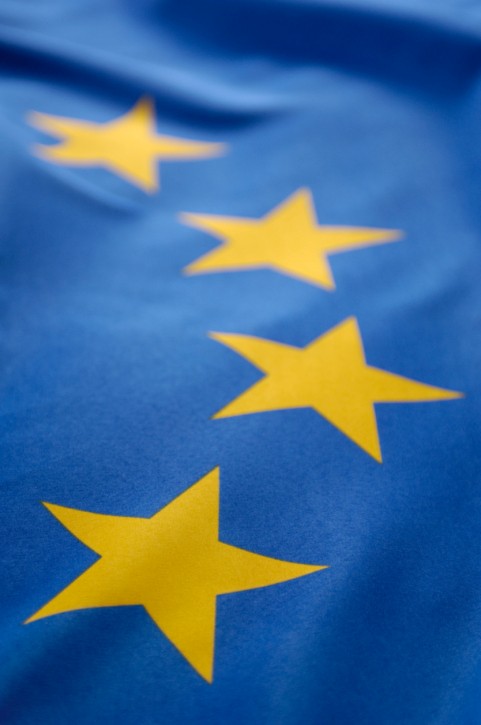 14
Renewal fees for the EPwUE
A. Unitary patent
Level of renewal fees agreed in principle by the 25 Member States on 24 June 2015 
After intensive discussions in order to arrive at a level … 
low enough to be attractive to users  
high enough to 
cross-subsidise EP granting procedure and 
cover the EPO’s costs relating to new tasks and
support activities of national patent offices
Income will be shared between EPO and 25 Member States
Level of renewal fees : “TOP4”
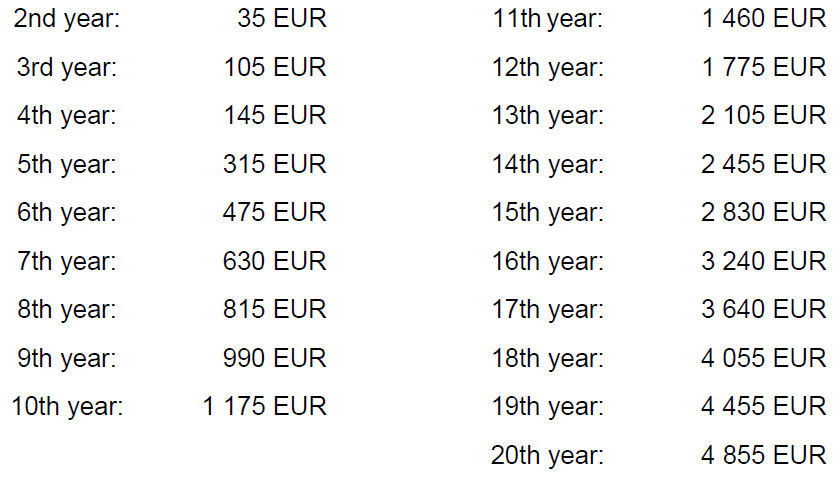 Costs – Bigger picture
A. Unitary patent
Reduction of “associated costs”
translation, validation, representation
“One-stop shop” at the EPO 
– centralised post-grant administration 
central register  facilitate portfolio management
Broader geographical scope
better protection at the EU’s external border
increased potential for licensing
more security for R&D investments in the 25 Member States
----------------------------
Costs of litigation before the Unified Patent Court
court fees + representation
No “one-size-fits-all” 
– but a new option
Unified Patent Court
Today's European patent system
Agreement on a Unified Patent Court
 an international treaty establishing a supranational court
signed by 25 EU Member States on 19 February 2013
ratified so far by 8 Member States
AT, BE, DK, FR, LU, MT, PT, SE
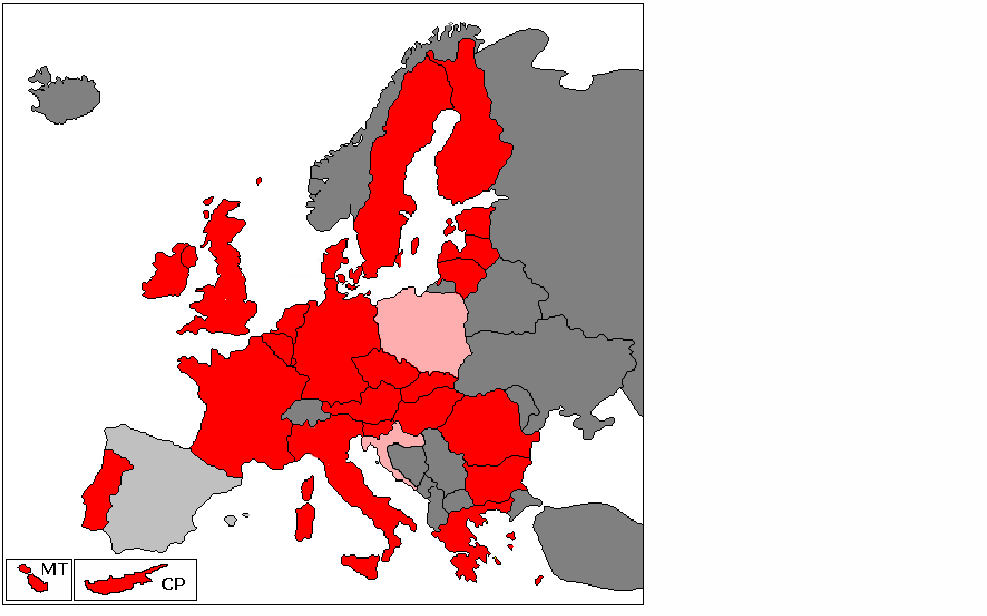 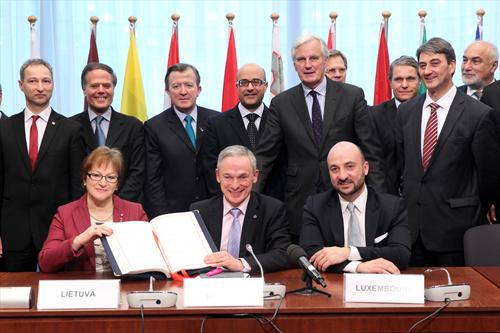 Unified Patent Court
Unified Patent Court
Supranational court 
 dealing with disputes between private parties
 specialised in patent litigation 
Not an institution of the European Union
but linked to the Court of justice of the European Union as any national court  request for preliminary opinion
Decentralised Court of First Instance composed of 
 a central division 
with seat in Paris and sections in London and Munich
 [15 or 18] local divisions 
 [2 or 3] regional divisions 
Centralised Court of Appeal, in Luxembourg
Court of Appeal 
with seat in Luxembourg
Court of Justice 
of the 
European Union
Requests
for
preliminary 
rulings
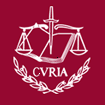 Appeals 
based on 
points of law 
matters of fact
Court of First instance
One central division
A few regional divisions 
set up jointly by several 
Member States
Several local divisions 
set up in the Member States
Seat in 
Paris
– 
Office of 
President of CFI
(B)(D)(E)(G)(H)
Section
in
London 
–
(A)(C)
Section 
in 
Munich 
–
(F)
Training 
Centre 
for judges 
Budapest
LD
LD
LD
LD
RD
LD
…
LD
LD
…
LD
RD
Patent Arbitration 
and Mediation 
Center 
Lisbon & Ljubljana
will mostly hear 
 revocation actions and (in case of bifurcation)
  counterclaims for revocation 
 actions for declaration of non-infringement 
 actions against decisions of the EPO re. UPP
will mostly hear 
 infringement actions and counterclaims for revocation
 actions for provisional and protective measures and injunctions
 actions for damages or compensation (provisional protection, licences of right)
 actions relating to the right based on prior use of the invention
Unified Patent Court – 5 key features
Unified Patent Court
Judges 
Mix of legally qualified judges & technically qualified judges
Always internationally composed panels
 Exclusive competence in respect of 
infringement 
validity 
provisional and protective measures and injunctions
 Transitional period of 7 years (extendable)
possibilities to escape from the UPC’s exclusive competence
but only for EP and EP applications
>	Opt-out scheme and choice of national court
The Unified Patent Court – Key features
Unified Patent Court – 5 key features
4. Mandatory representation by either 
lawyers authorised to practice before national courts or 
European Patent Attorneys with appropriate qualifications 
5. Court fees: basic fee for starting action plus value-based fee
Proposals  http://www.unified-patent-court.org/consultations






Fee reduction for SME?
When will it all start?
European applications already "in the pipeline" today might be given unitary effect if granted after the system starts

Minimum of 13 States − including France, Germany and UK − must ratify the Agreement on a Unified Patent Court 
First unitary patents will cover only the States which have ratified the Agreement, then more as States accede
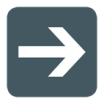 23
Thank you for your attention

	


	Directorate International Legal Affairs, PCT
	International_Legal_Affairs@epo.org